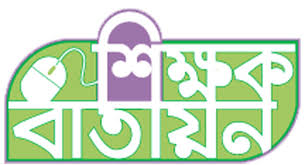 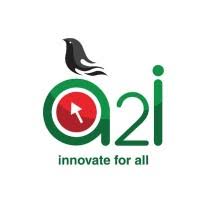 স্বাগ

তম
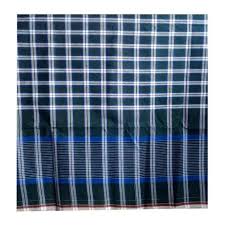 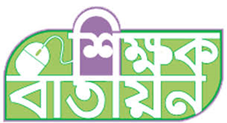 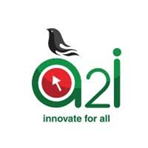 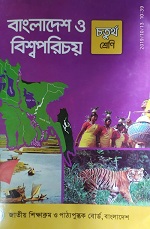 পরিচিতি
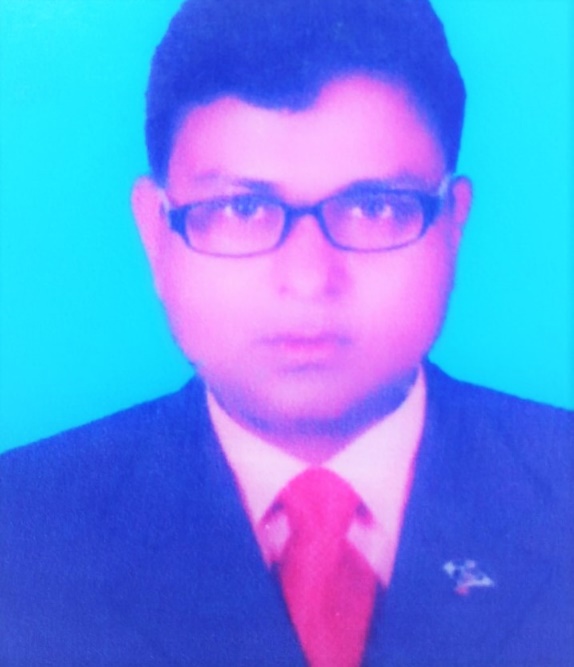 বাংলাদেশ ও বিশ্বপরিচয়
চতুর্থ শ্রেণি
সময়ঃ ৪০ মিনিট
মোঃ মামুনুর রশীদ
প্রধান শিক্ষক
বিরামপুর রেল কলোনী  সরকারি প্রাথমিক বিদ্যালয়
বিরামপুর, দিনাজপুর।
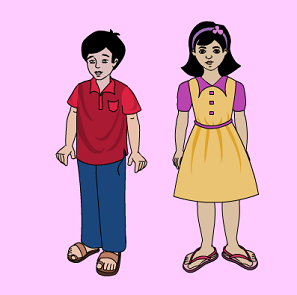 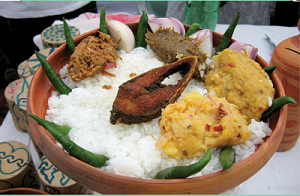 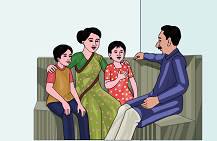 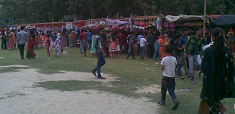 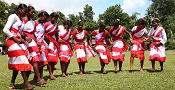 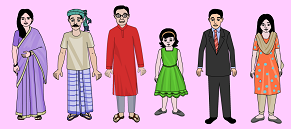 ছবিগুলো দেখ।
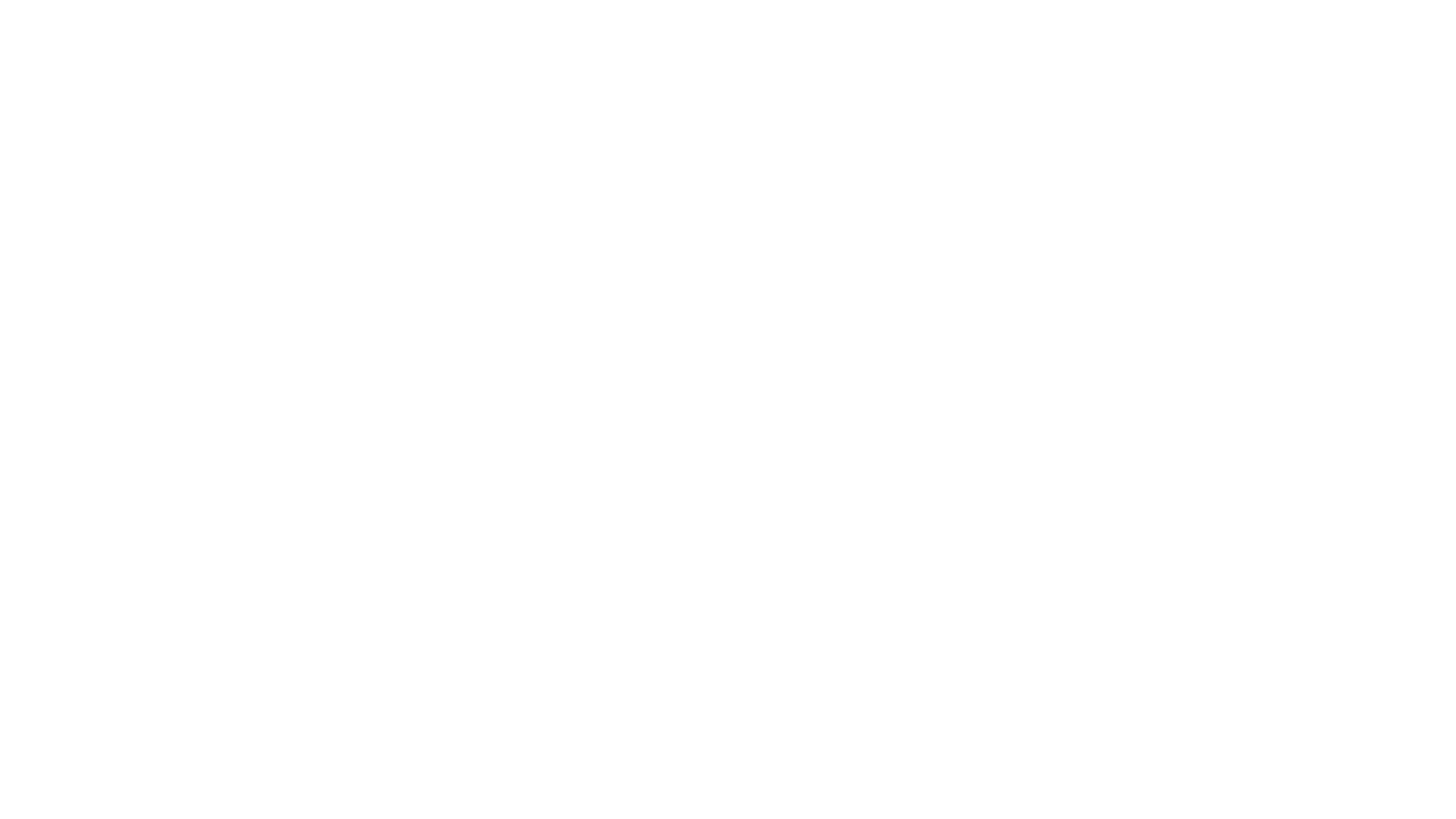 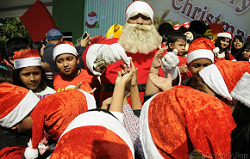 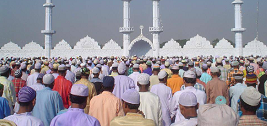 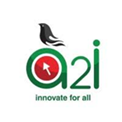 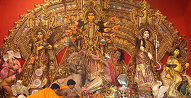 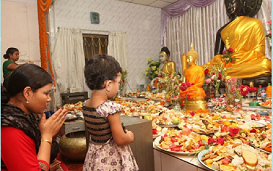 আমাদের দেশের বিভিন্ন ধর্মের মানুষের ধর্মীয় সংস্কৃতি।
বিভিন্ন ধর্মীয় উৎসব।
ছবিতে আমরা কী কী দেখলাম?
mamun
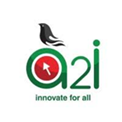 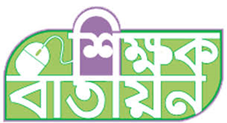 ছবিগুলো দেখ।
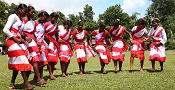 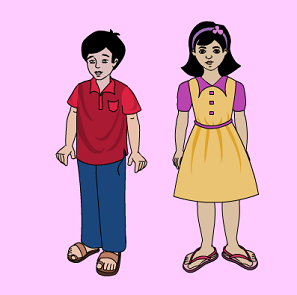 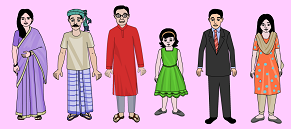 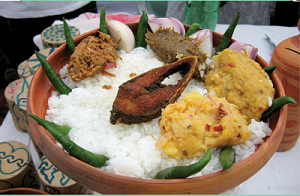 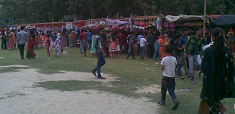 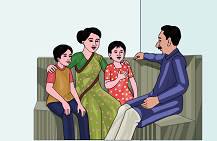 সংস্কৃতি হচ্ছে আমাদের প্রতিদিনের জীবনযাপনের ধরণ।
বিভিন্ন ধরনের আচার-অনুষ্ঠান, খাদ্য, পোশাক ইত্যাদি।
ছবিতে আমরা কী কী দেখলাম?
এগুলো আমাদের সংস্কৃতি।
mamun
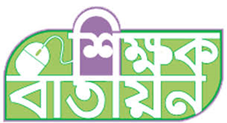 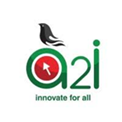 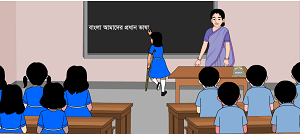 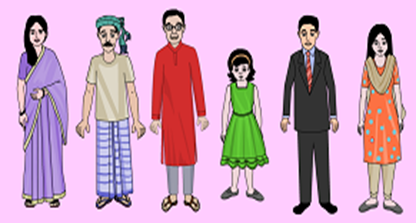 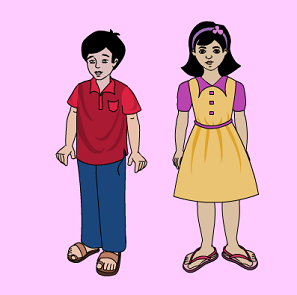 আমাদের সংস্কৃতি
আজকের পাঠ
ভাষা ও পোশাক
mamun
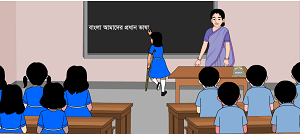 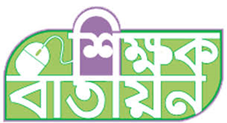 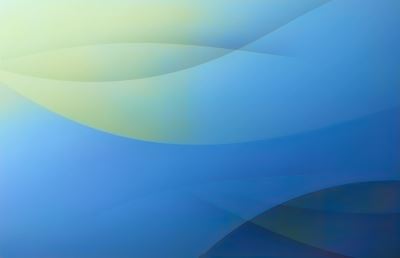 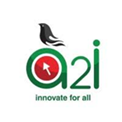 শিখনফল
mamun
ভাষা
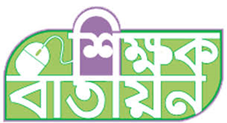 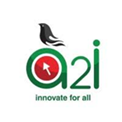 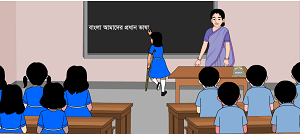 ভাষার মাধ্যমে আমরা মনের ভাব প্রকাশ করি।
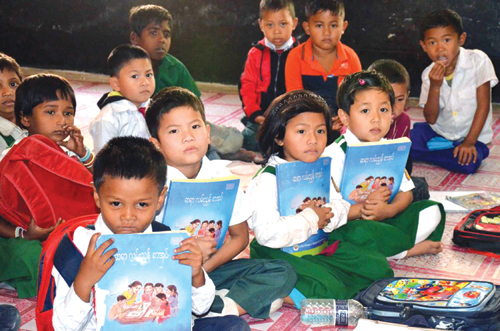 Mamun,Birampur,  DINAJPUR
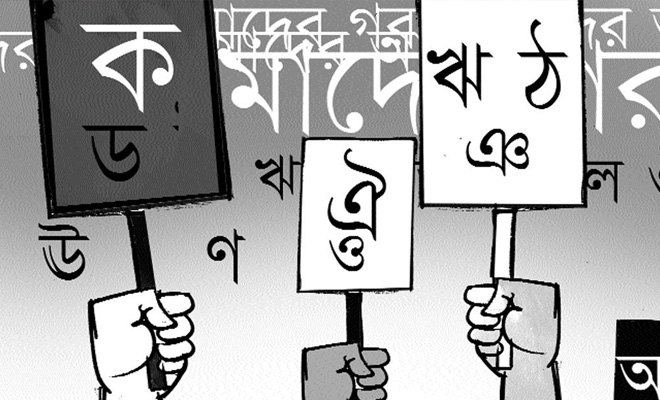 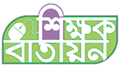 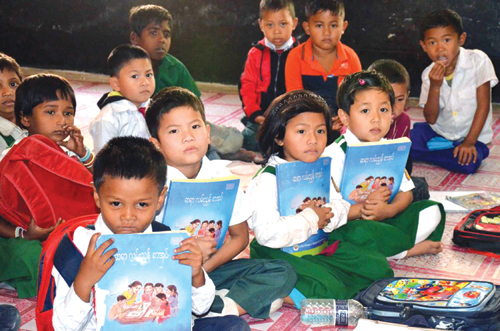 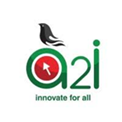 বাংলাদেশের বেশিরভাগ ক্ষুদ্র নৃ-গোষ্ঠীর নিজস্ব মাতৃভাষা রয়েছে।
mamun
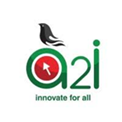 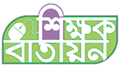 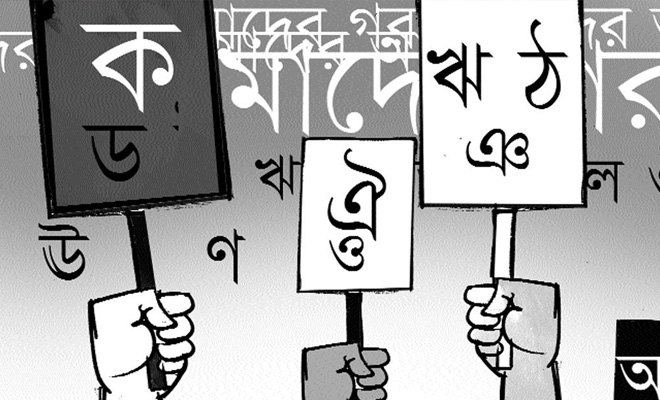 এদেশের মুসলিম, হিন্দু, বৌদ্ধ, খ্রিষ্টান, সবাই বাংলা ভাষার মাধ্যমে একসূত্রে গাঁথা।
আমাদের রাষ্ট্রভাষা বাংলা।
mamunj
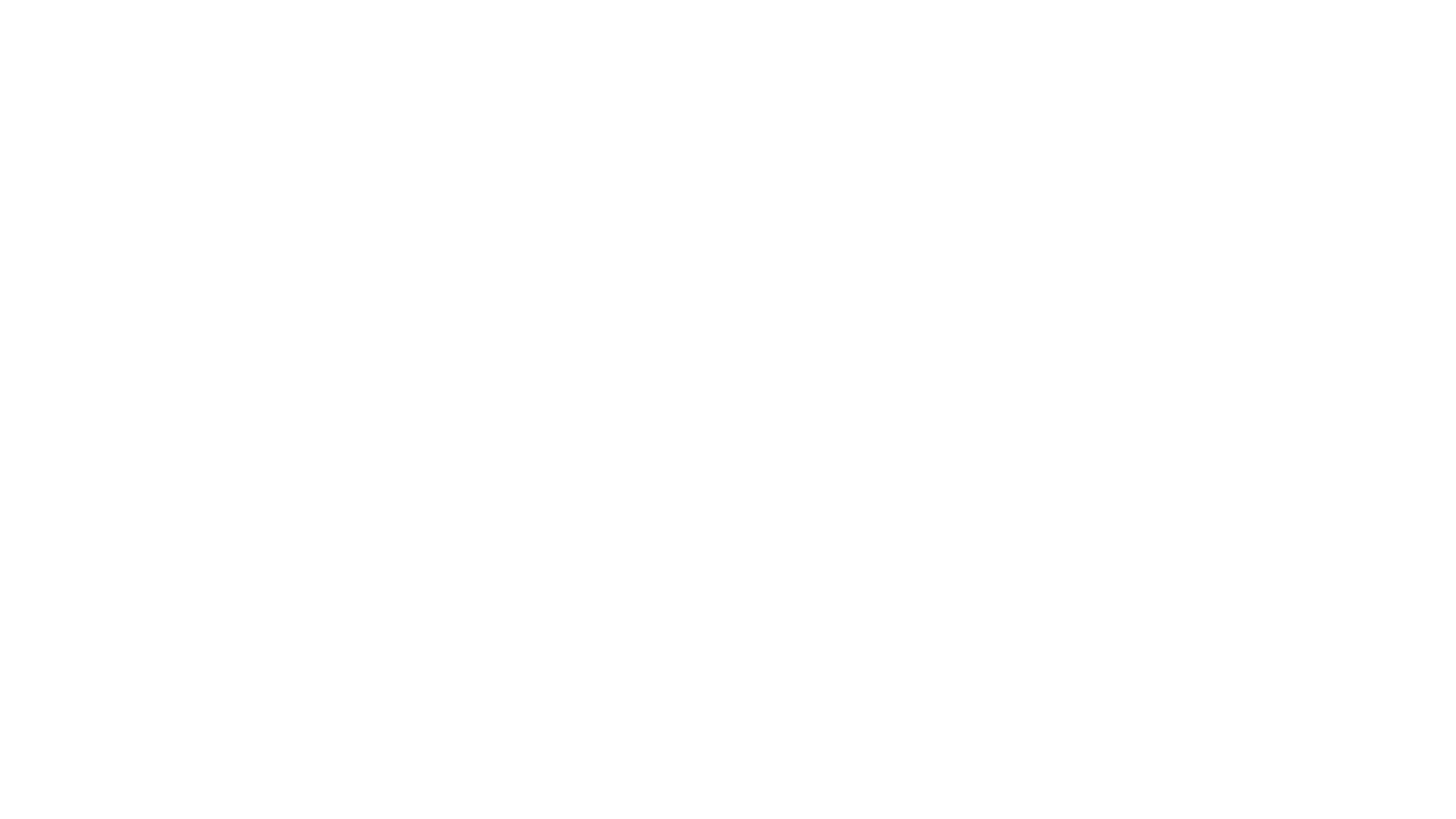 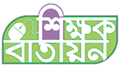 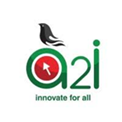 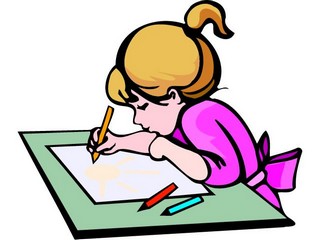 একক কাজ
বাংলাদেশের জাতীয় সংস্কৃতি কীভাবে তৈরি হয়েছে বলে তুমি মনে কর?
mamun
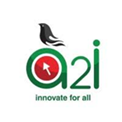 মেয়েদের পোশাক
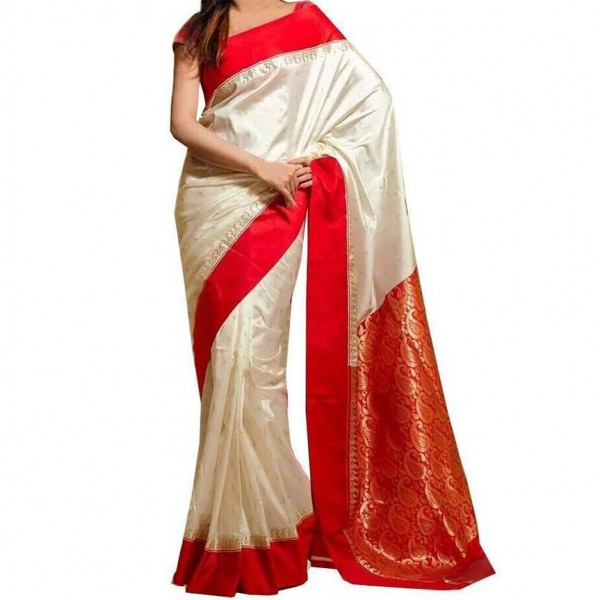 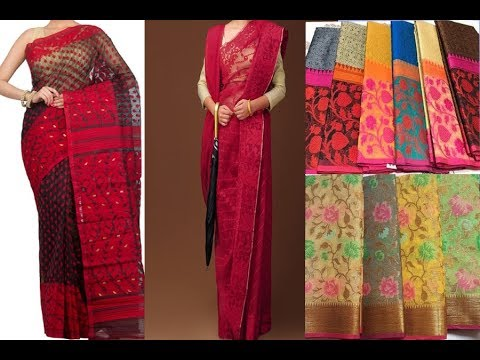 ছবির পোশাকের নাম কী?
শাড়ি বাংলাদেশের মেয়েদের ঐতিহ্যবাহী পোশাক।
শাড়ি
mamun
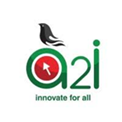 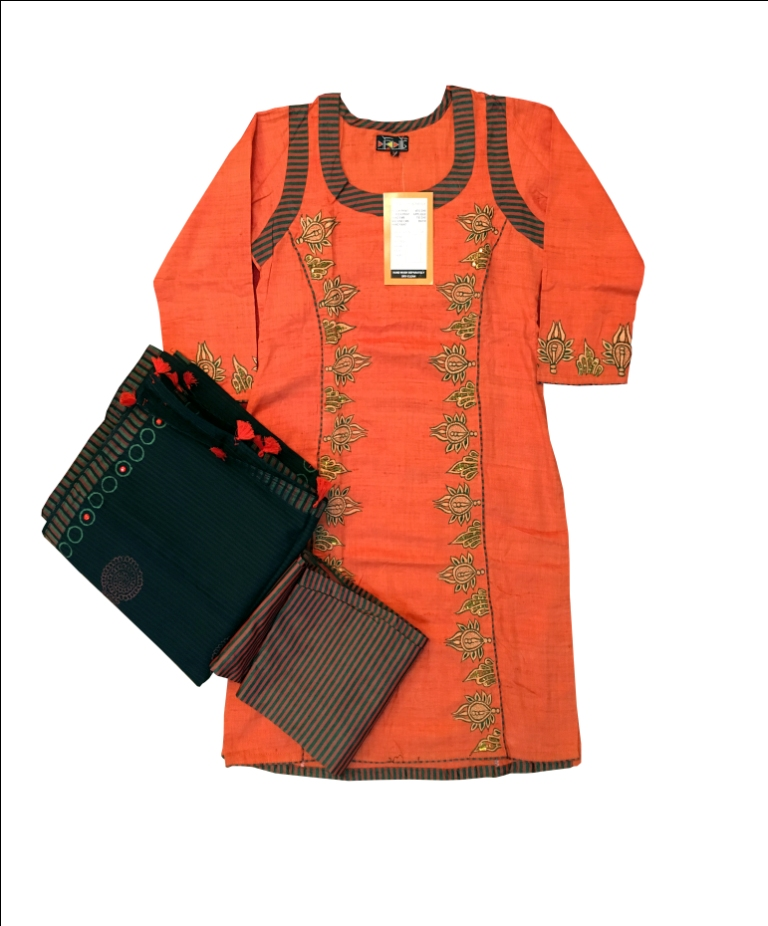 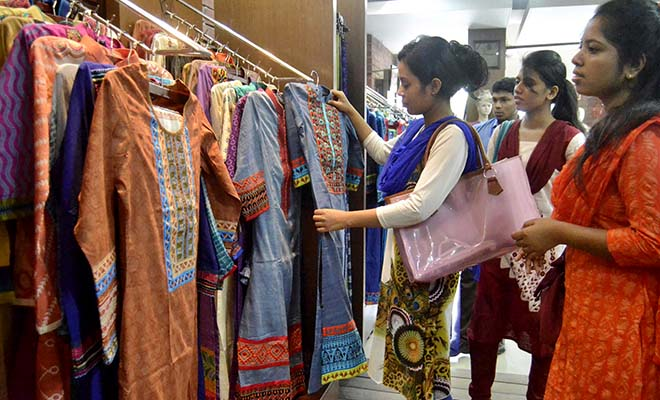 মেয়েদের পোশাক
কম বয়সী মেয়েরা সালোয়ার-কামিজ পরতে পছন্দ করে।
সালোয়ার-কামিজ
এই পোশাকের নাম কী?
mamun
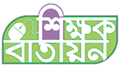 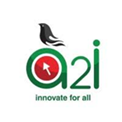 মেয়েদের পোশাক
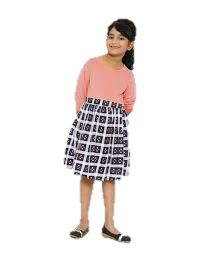 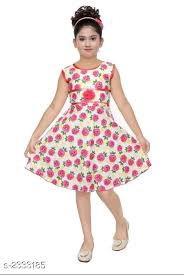 ছোট মেয়েদের অনেকেই ফ্রক এবং স্কার্ট পরে।
ফ্রক এবং স্কার্ট
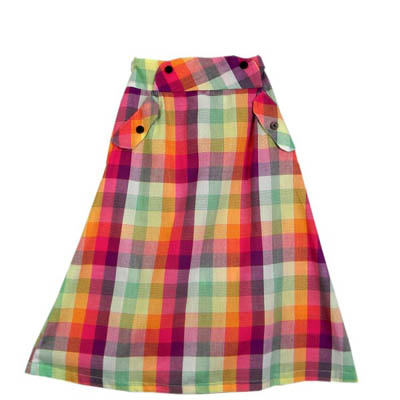 এই পোশাকের নাম কী?
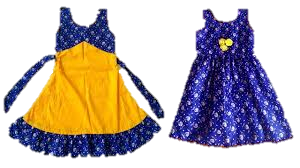 mamun
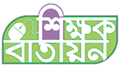 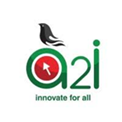 মেয়েদের পোশাক
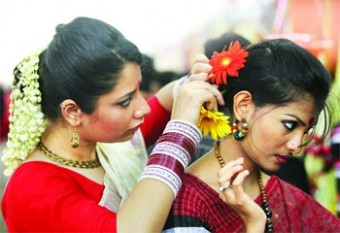 বিশেষ অনুষ্ঠানগুলোতে বেশিরভাগ মেয়েই শাড়ি পরেন এবং নানারকম গয়না, টিপ, ফুল পরে থাকেন।
mamun
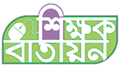 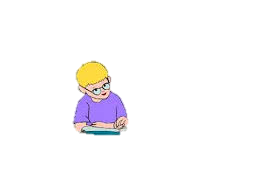 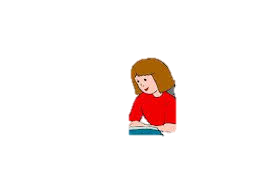 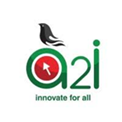 mamun
বিশেষ অনুষ্ঠানে মেয়েরা কী ধরনের পোশাক পরেন?
জোড়ায় কাজ
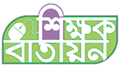 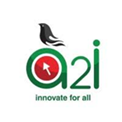 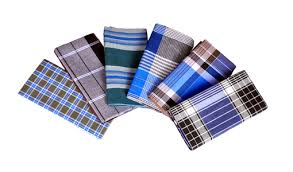 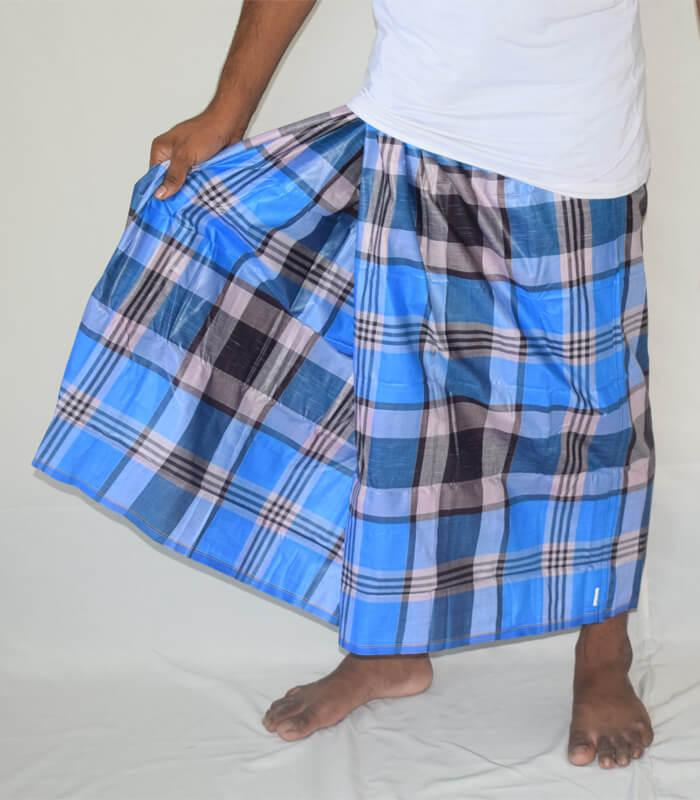 ছেলেদের পোশাক
পুরুষেরা গ্রামাঞ্চলে এবং বাড়িতে সাধারণত লুঙ্গি পরেন।
ছবির পোশাকটির নাম কী?
লুঙ্গি
mamun
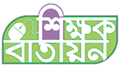 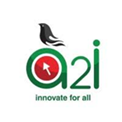 ছেলেদের পোশাক
পুরুষ মুসলমানগণ ধর্মীয় অনুষ্ঠানে পায়জামা-পাঞ্জাবি ও টুপি পরেন।
বয়স্ক হিন্দু পুরুষেরা আগে ধুতি পরতেন।
অফিসের কাজে শার্ট-প্যান্ট পরেন।
বিশেষ অনুষ্ঠানে পাঞ্জাবি-পায়জামা পরেন।
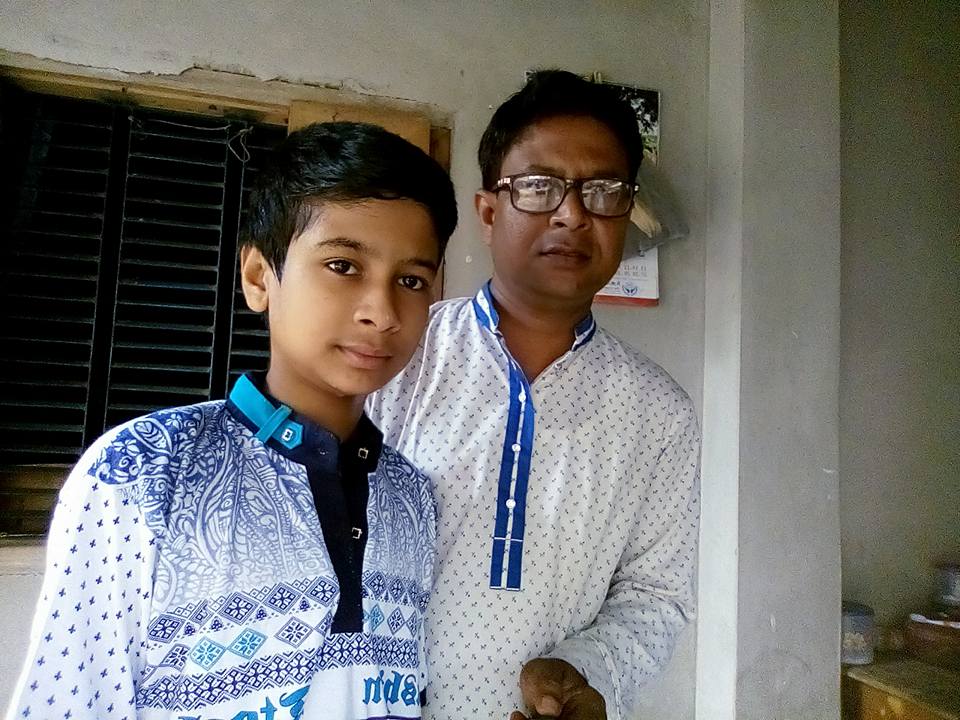 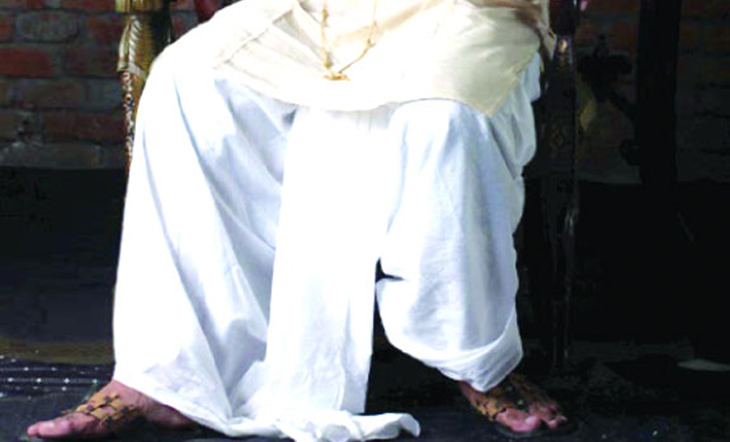 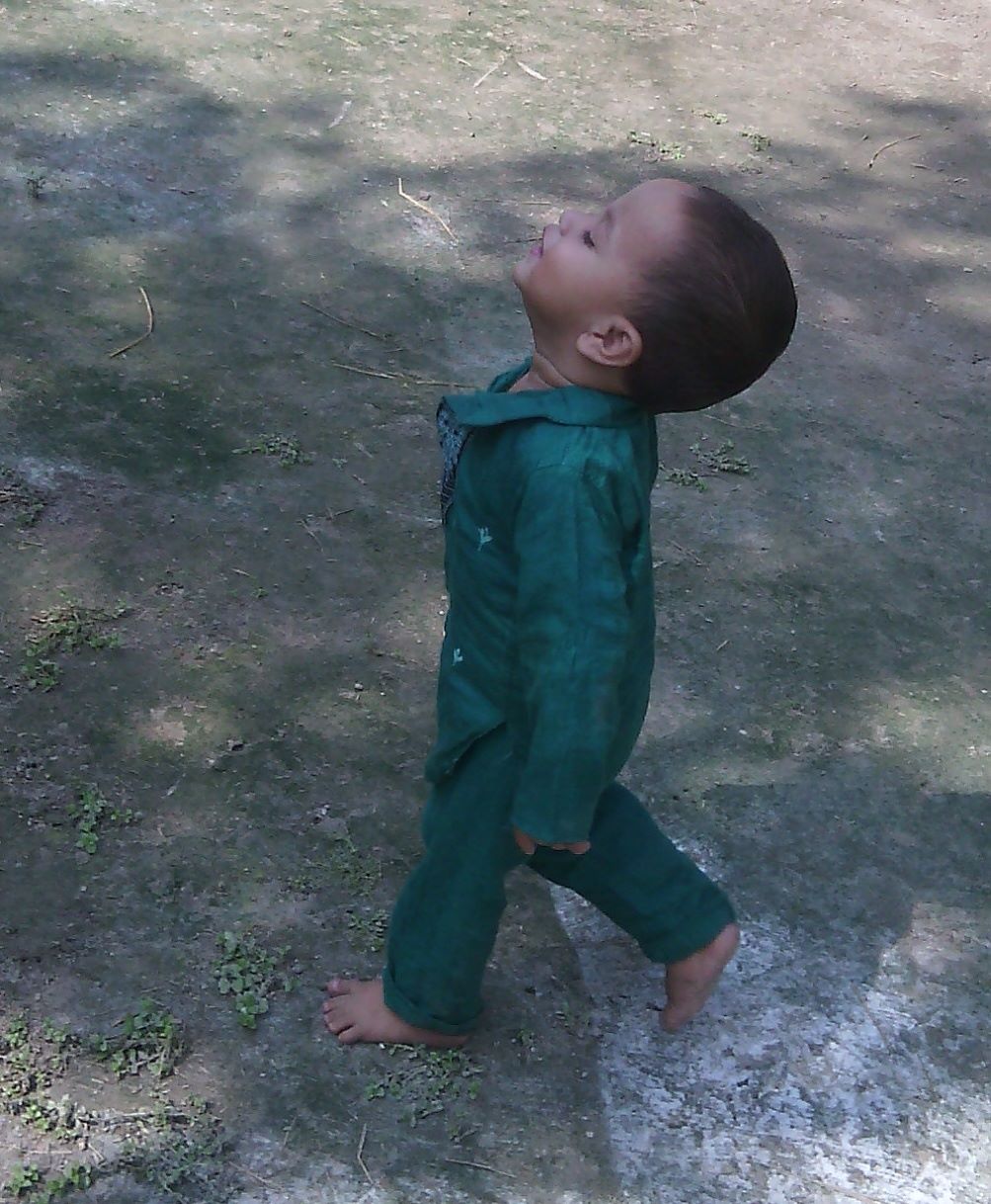 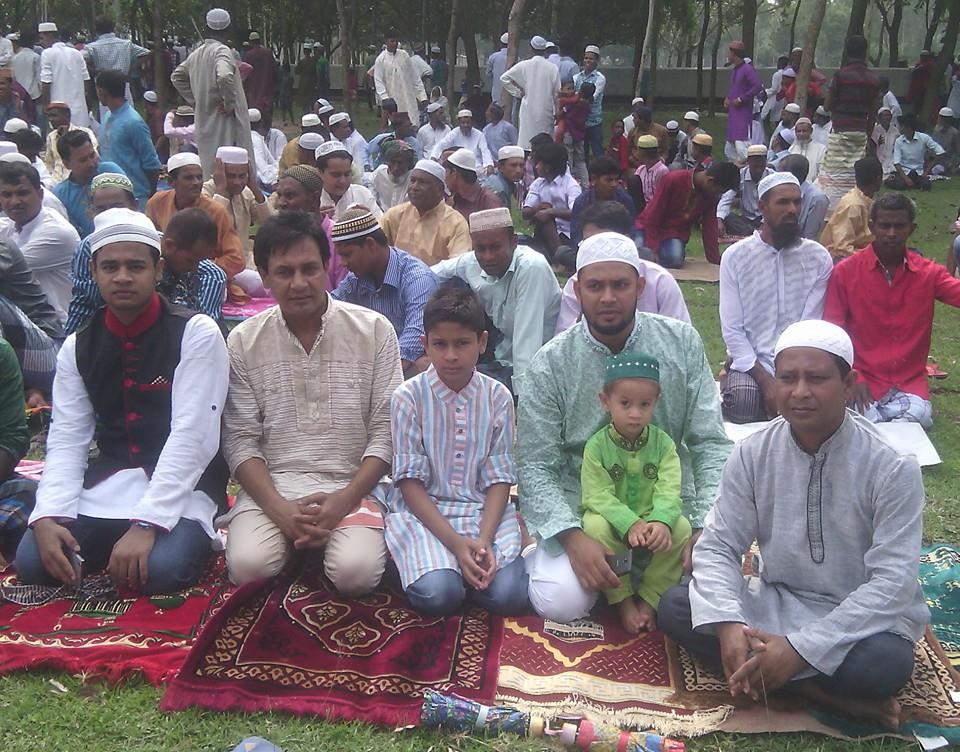 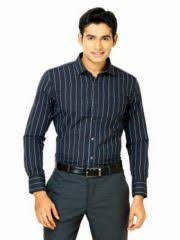 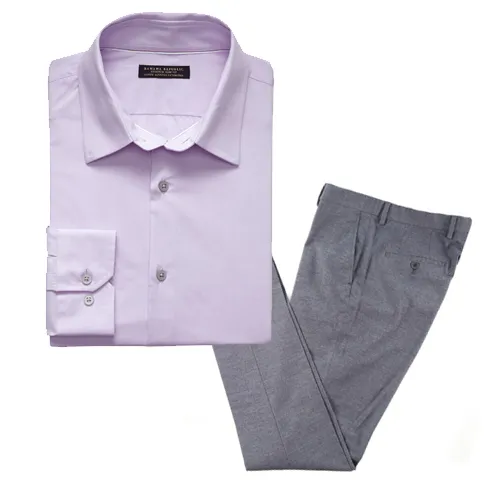 mamun
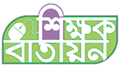 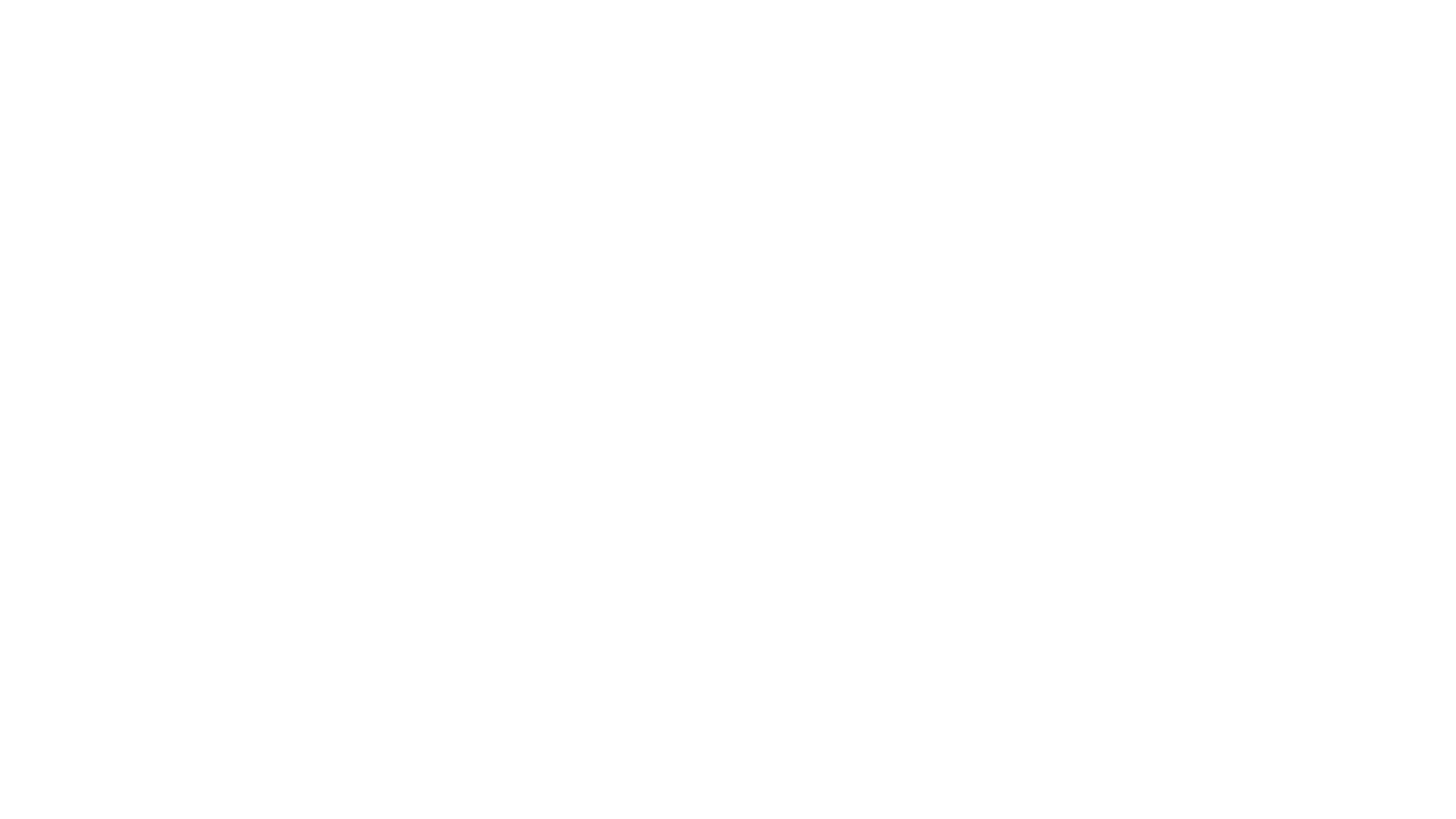 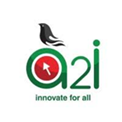 দলে কাজ
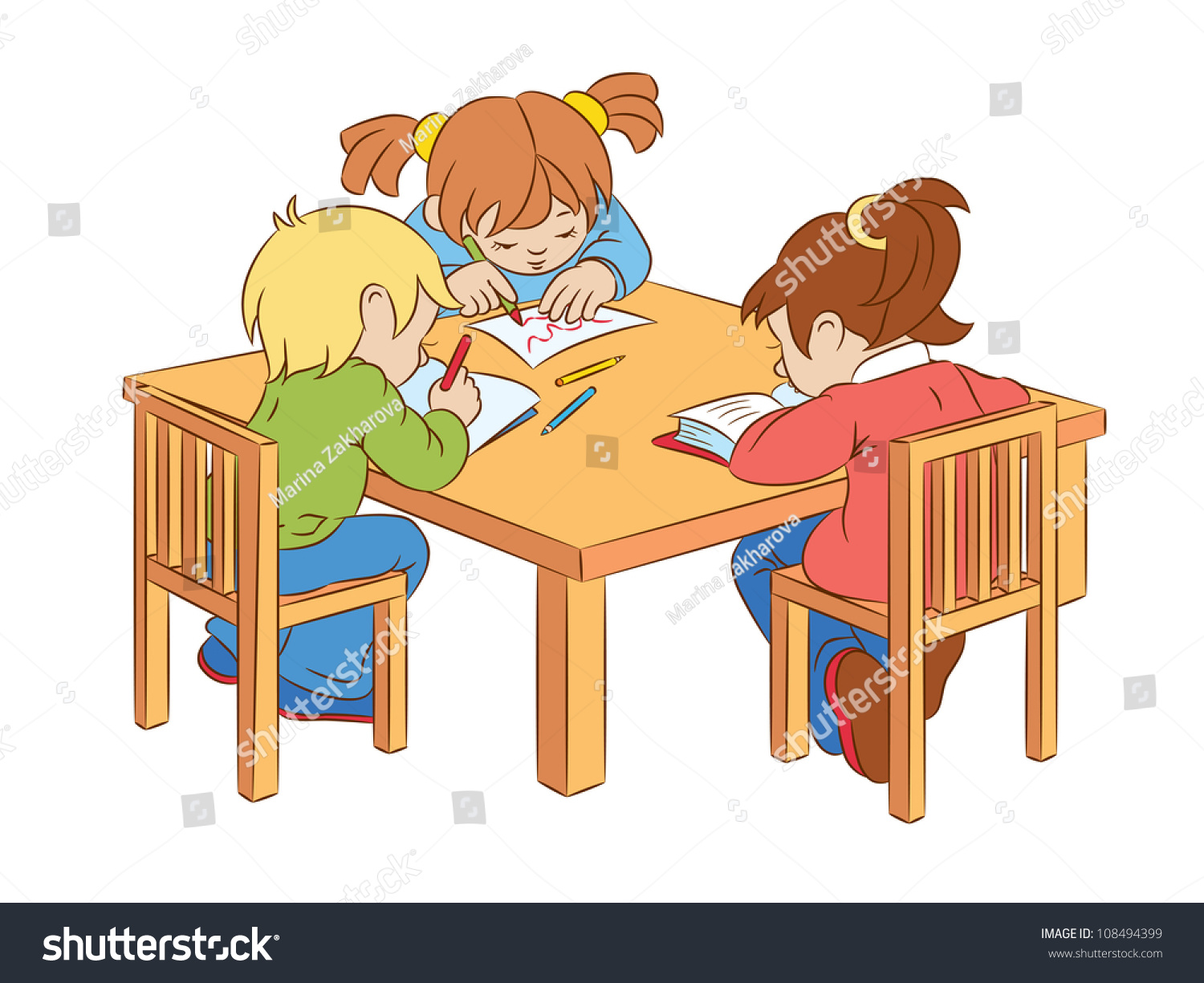 ‘ক’ দলঃ মেয়েরা সাধারণত কোন ধরনের পোশাক পরেন?
‘খ’ দলঃ ছেলেরা সাধারণত কোন ধরনের পোশাক পরেন?
mamun
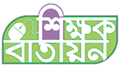 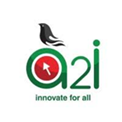 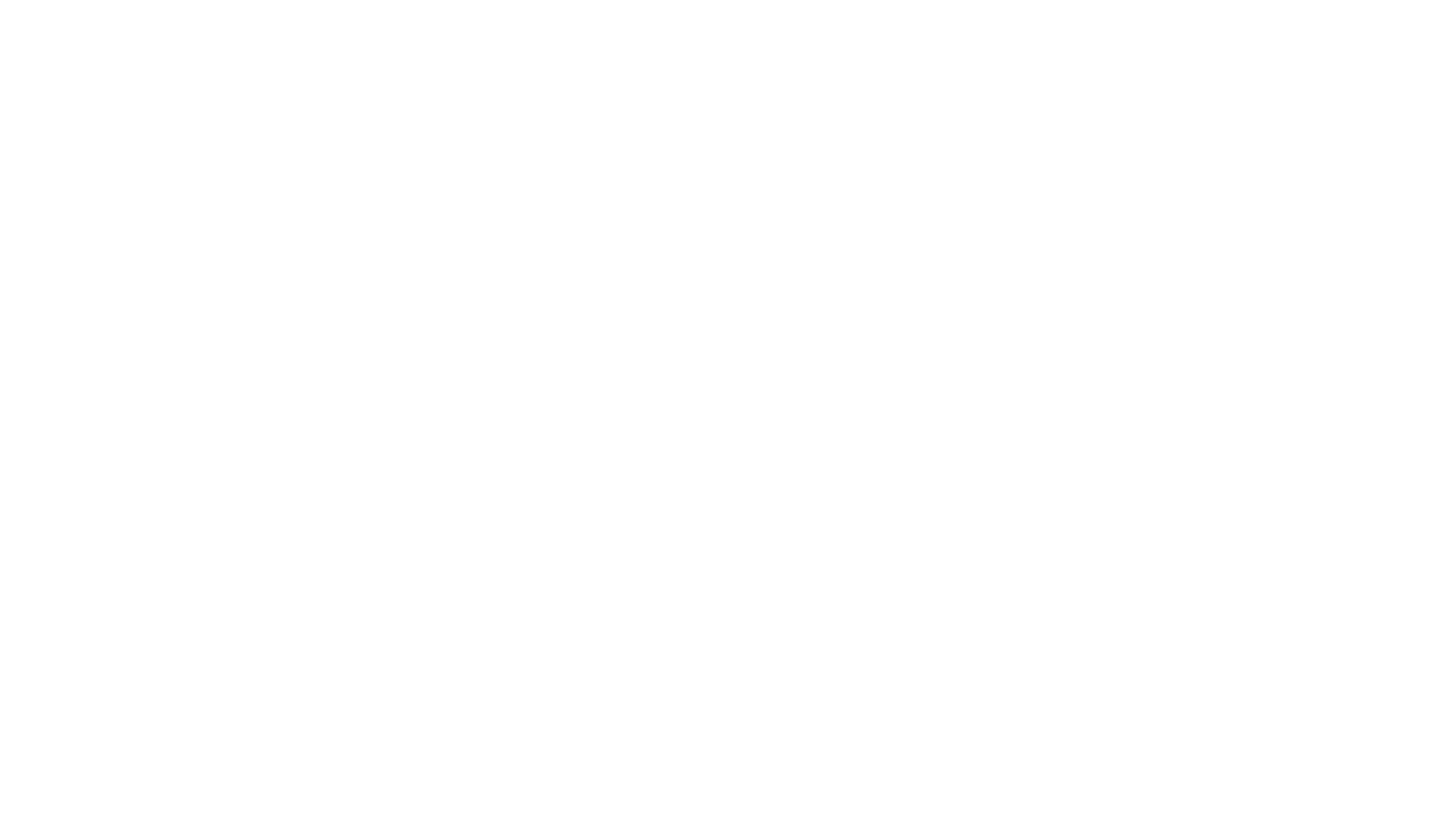 নিরব পাঠ
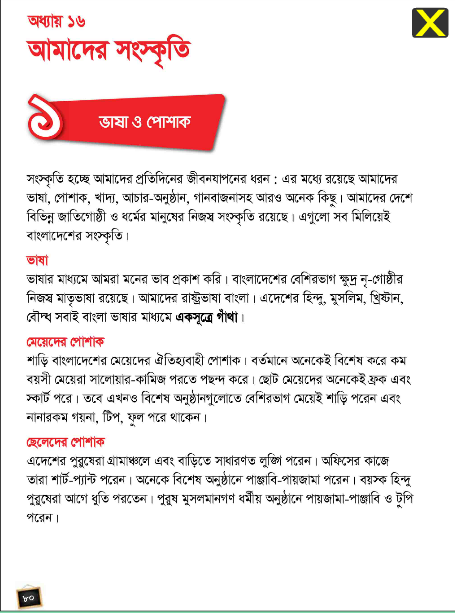 পাঠ্য বইয়ের ৮০ পৃষ্ঠা
mamun
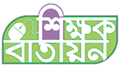 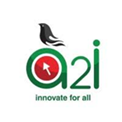 সঠিক উত্তরের পাশে টিক চিহ্ন (∙) দাও।
কোনটি সংস্কৃতির অংশ নয়?
x
x
x
গ) গাড়ি
∙
ক) ভাষা
খ) পোশাক
ঘ) ধর্ম
উত্তরগুলোতে ক্লিক করি
mamun
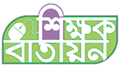 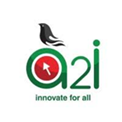 শূন্যস্থান পূরণ কর।
মনের
মাতৃভাষা
সালোয়ার-কামিজ
বাংলা
একসূত্রে
mamun
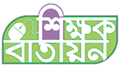 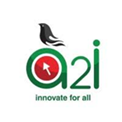 নিজ নিজ খাতায় লেখ।
তোমার এলাকার লোকজন কী ধরনের পোশাক পরেন তা ৫ বাক্যে লেখ।
mamun
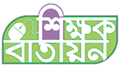 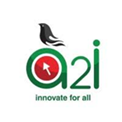 তোমার পরিবারের অন্য সদস্যরা কী ধরনের পোশাক পরে তা লিখে আনবে।
TAUmamun
বাড়ির কাজ
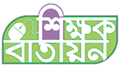 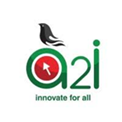 সবাইকে ধন্যবাদ।
আবার দেখা হবে।
mamun